L’école inclusive dans la voie professionnelle
Plan national de formation,
Mise en œuvre du CAP équipier polyvalent du commerce
22 janvier 2020
1
Le bureau de l’école inclusive
Les élèves en situation de handicap (avec un projet personnalisé de scolarisation – PPS)
Les élèves qui disposent d’un Plan d’accompagnement personnalisé (PAP)
Les élèves malades (avec un Projet d’accueil individualisé - PAI)
Les élèves qui relèvent de l’adaptation scolaire (scolarisés en section d’enseignement général et professionnel adapté – SEGPA ou en établissement régional d’enseignement adapté – EREA)
Les élèves scolarisés en centre éducatif fermé
Les élèves détenus
Les élèves à haut potentiel
2
Du handicap … aux besoins éducatifs particuliers
Les élèves en situation de handicap
Les grands axes de la politique inclusive
Les élèves en situation de handicap dans la voie professionnelle
Du handicap … aux besoins éducatifs particuliers
4
Du handicap ...
Hand in (the)cap ?
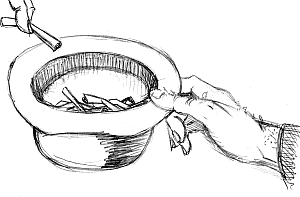 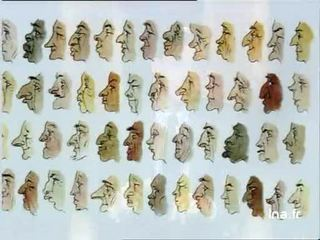 Conformité
Différence
Norme
Ecarts
Communautarisme
Catégorisation
Diversité
Identité
Singularité
Universalité
... aux besoins éducatifs particuliers
Double décentrage :
s’interroger sur les besoins plutôt que lister les déficits,
se dégager d’un modèle médical pour s’inscrire dans une perspective résolument éducative.
Elle reconnait l’existence d’un continuum entre les élèves dits « normaux » et ceux avec besoins spéciaux, et préconise l’intégration de ces derniers dans les écoles ordinaires dans les conditions habituelles (mainstream).
Environ 20 % de la population des élèves auraient des « besoins éducatifs particuliers » à un moment ou à un autre de son cursus.
« special educational needs »,  « besoins éducatifs particuliers » (BEP) :  conçu en Angleterre dans les années 1975-78 par Mary Warnock.
7
Une définition du handicap
“Constitue un handicap au sens de la présente loi, toute limitation d’activité ou restriction de participation à la vie en société subie dans son environnement par une personne en raison d’une altération substantielle, durable ou définitive d’une ou plusieurs fonctions physiques, sensorielles, mentales, cognitives ou psychiques, d’un polyhandicap ou d’un trouble de santé invalidant. ”
Loi n°2005-102, du 11 février  2005
8
Une scolarisation inclusive
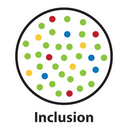 Synonymie ? insertion, intégration



Antonymie ? exclusion, élimination
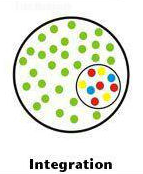 Une scolarisation inclusive
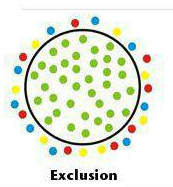 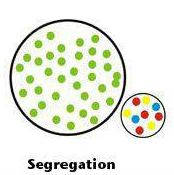 9
Article L111-1 du code de l’éducation Modifié par LOI n° 2019-791 du 26 juillet 2019 - art. 27
« L'éducation est la première priorité nationale. Le service public de l'éducation est conçu et organisé en fonction des élèves et des étudiants. Il contribue à l'égalité des chances et à lutter contre les inégalités sociales et territoriales en matière de réussite scolaire et éducative. Il reconnaît que tous les enfants partagent la capacité d'apprendre et de progresser. Il veille à la scolarisation inclusive de tous les enfants, sans aucune distinction. »
10
Les besoins éducatifs particuliers « suppose de penser la différence à l’école en termes de réponse aux difficultés scolaires et non sur la base de l’origine des difficultés. » (S. Thomazet, 2012, p. 14).
11
Les élèves en situation de handicap
12
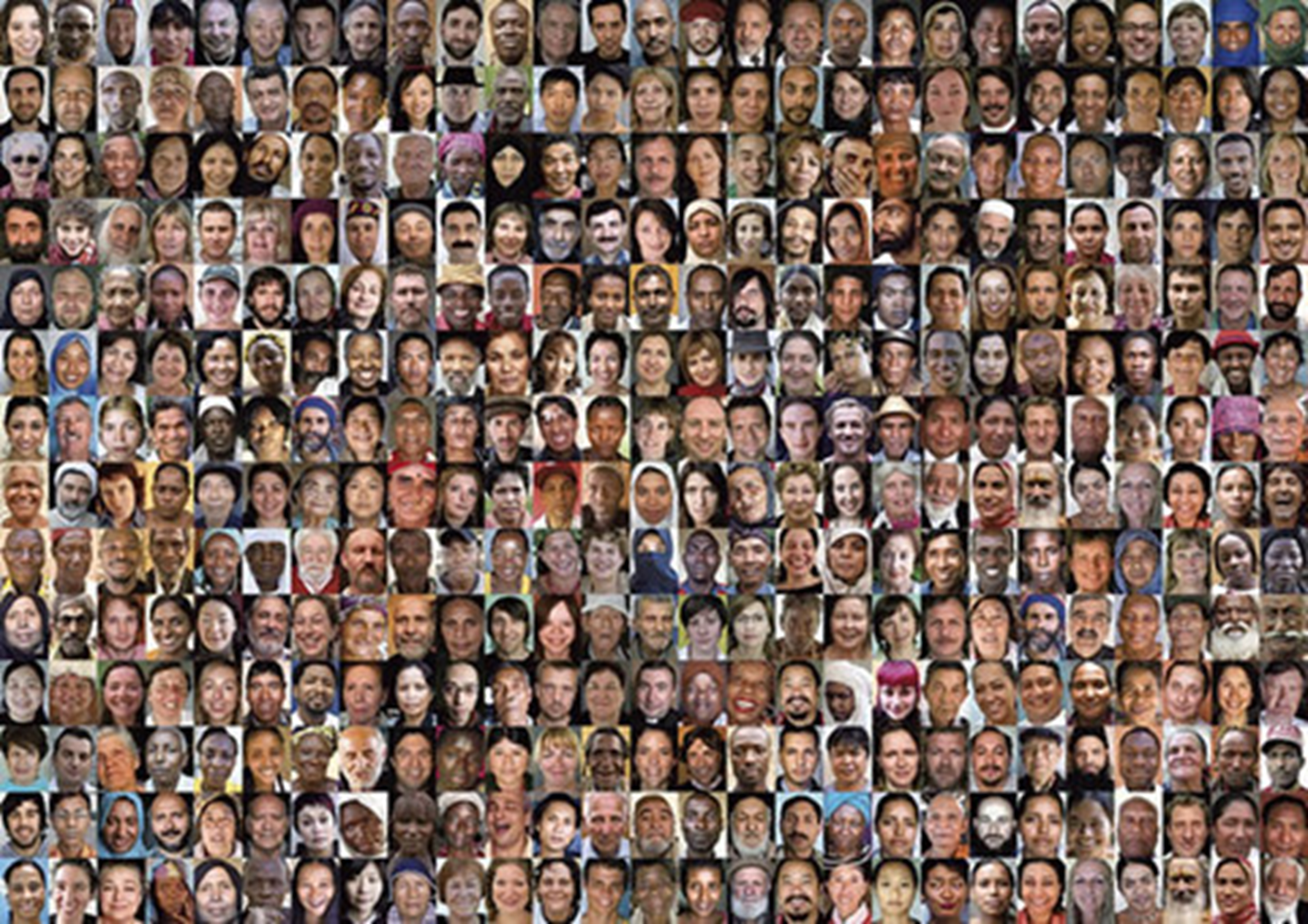 L’ONU annonce 650 millions / 7,6 milliards d’individus
En France : 431 000 / 12,8 millions d’élèves
ESMS exclusivement : 70 000 (16 %)
2nd degré : 166 500 (39 %)
Dont ULIS collège et lycée : 48 500 (11%)
1er degré : 194 500 (45 %)
Dont ULIS école :  52 500 (12 %)
Source : enquêtes Dgesco 2019-20
Évolution des effectifs d’élèves en situation de handicap scolarisés en milieu ordinaire
Évolutions
Total 
+ 7 % / 2018
1er degré
+ 5% / 2018
Tous
2nd degré
+ 9 % / 2018
1er degré
2nd degré
Source : enquêtes 3/12
14
LeS parcours de scolarisation
Non accompagné
Accompagné
AESH
individuel
AESH mutualisé
AESH Collectif
3%
5%
Lycées Pro
17 500 élèves
Lycées GT
12 400 élèves
2%
Ulis-lycée
6 900 élèves
Scolarisation 
en  UE Externée
2nd degré
Établissements de santé
5%
Collèges
71 000 élèves
Ulis-collège
41 300 élèves
SEGPA
17 200 élèves
20%
11%
UE Elémentaire
15%
Établissements et services médico-sociaux
Écoles élémentaires
104 000 élèves
29%
Ulis-école
52 500 élèves
136 UE Maternelle autisme
Écoles maternelles
38 000 élèves
11%
Unités d’enseignement
Scolarité en dispositif collectif
Scolarité individuelle « en classe ordinaire »
Etablissements spécialisés
(exclusif)
70 000 élèves
Milieu ordinaire 361 000 élèves (2,9 %)
(rentrée 2019)
[Speaker Notes: Données à la rentrée 2018 pour le milieu ordinaire et à la rentrée 2017 pour les établissements spécialisés.]
Évolution des effectifs d’élèves accompagnés accompagnement humain (AESH)
Évolutions
Total
+ 12 % / 2018
1er degré
+ 9 % / 2018
Tous
1er degré
2nd degré
+ 18 %/ 2018
2nd degré
Source : enquêtes 3/12
16
Répartition par type de troublesélèves scolarisés en milieu ordinaire
Rentrée 2019
361 000 esh
dont troubles du spectre de l’autisme : 11%
39 000 élèves
Source : enquêtes 3/12 - 2019-20
17
Personnels : enseignement et directiondu handicap
Autres
19 400 ETP

Éducation nationale 
(public + privé sous contrat)
 12 300 ETP

Sanitaire et médico-social
7 100 ETP
Pilotage
Santé
ULIS 1er degré
ULIS 1er et 2nd degrés
47% (8 900 ETP)
ESMS
ULIS 2nd  degré
Enseignants référents
Source : enquête postes ASH  - 2018-19
18
Le service public de l’école inclusive
Déploiement 2019-2022
19
Le service de l’École inclusive
Instituer un service départemental de l’École inclusive & organiser les pôles inclusifs d'accompagnement localisés
Mieux accueillir les parents & simplifier les démarches pour tous
Reconnaître le travail des enseignants, les soutenir et déployer une offre de formation accessible
Renforcer l'appartenance des AESH à la communauté éducative
S’adapter aux besoins particuliers des élèves 
Structurer la coopération dans les établissements scolaires
Mieux suivre les parcours inclusifs et évaluer la qualité des actions
20
1. Instituer un service public de l’école inclusive
LOI n° 2019-791 du 26 juillet 2019 pour une école de la confiance, création d’un chapitre (IV)
Circulaire n° 2019-088 du 5-6-2019, Pour une école inclusive
Et son annexe : Vade mecum sur le PIAL
Circulaire n° 2019-090 du 5-6-2019, Cadre de gestion des personnels exerçant des missions d'accompagnement d'élèves en situation de handicap (AESH)
21
les pôles inclusifs d’accompagnement localisés
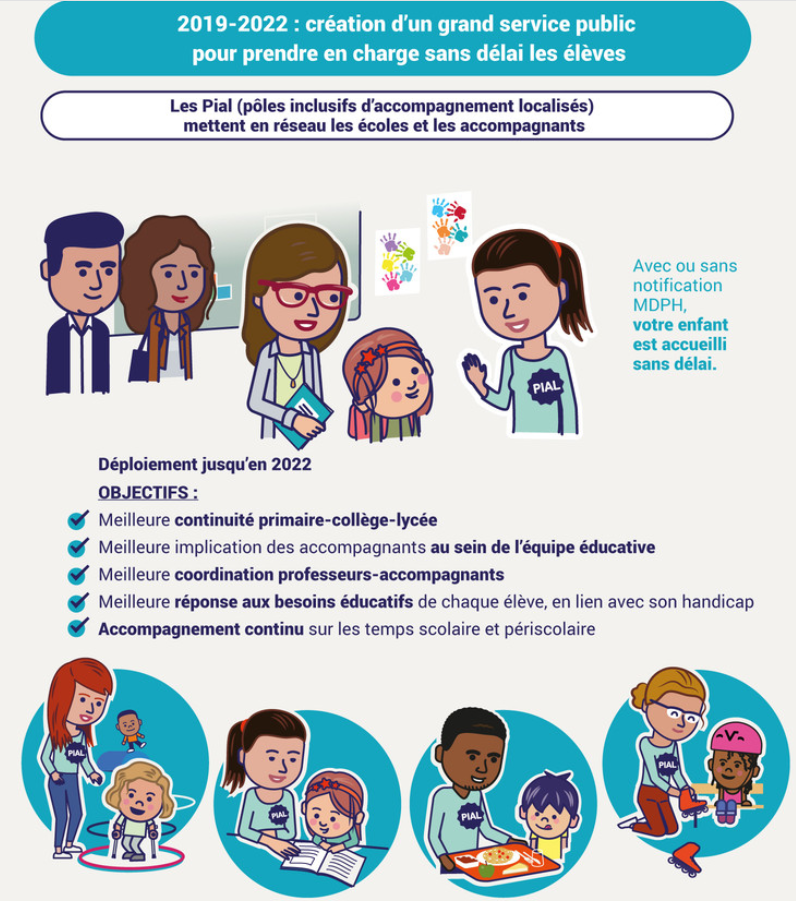 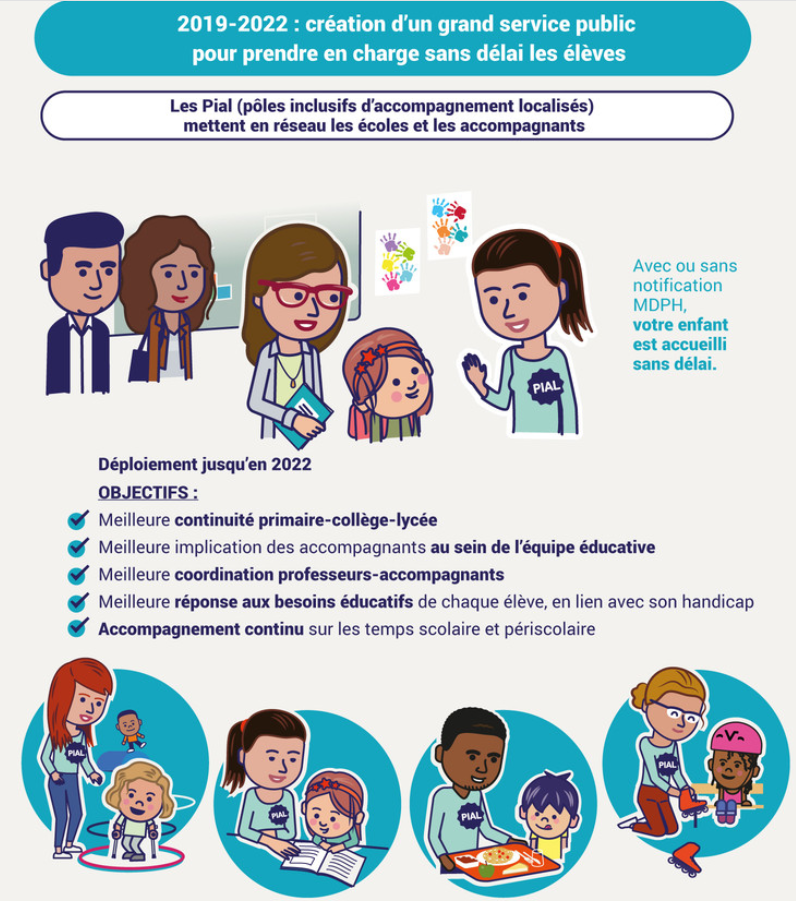 22
les pôles inclusifs d’accompagnement localisés
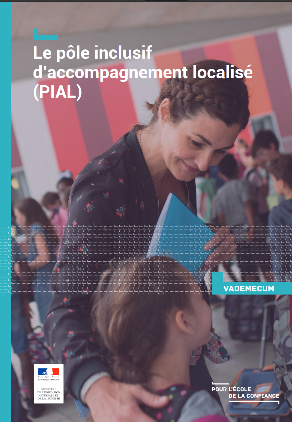 Les objectifs du déploiement 2019 
sont dépassés
Près de 600 circonscriptions 
du 1er degré 
(objectif 300 circonscriptions)
2 600 PIAL
4 700 collèges 
dont 2 158 collèges avec ULIS(objectif 2000 avec ULIS)
1 528 lycées GT et professionnels
dont 1 088  lycées pro et LPO
dont 349 LP et LPO avec ULIS
(objectif 250 lycées professionnels)
Plus de 100 PIAL renforcés
23
2.Mieux accueillir les parents et l’élève et simplifier les démarches
15 000 saisines
(au 15 octobre 2019)
Les cellules départementales d’écoute et de réponse
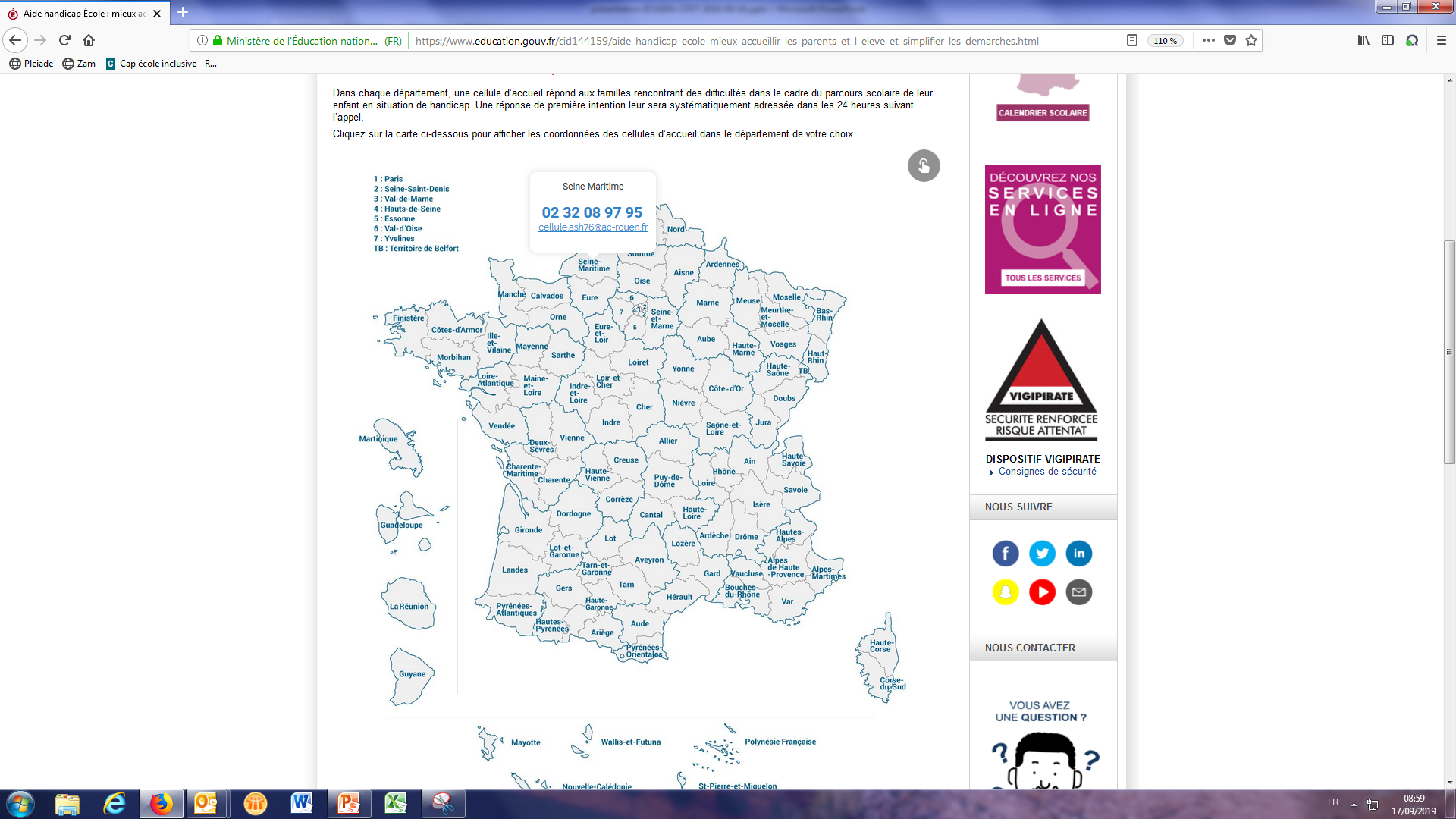 24
Des entretiens avec les familles
18 000 entretiens entre parents, enseignants et AESH
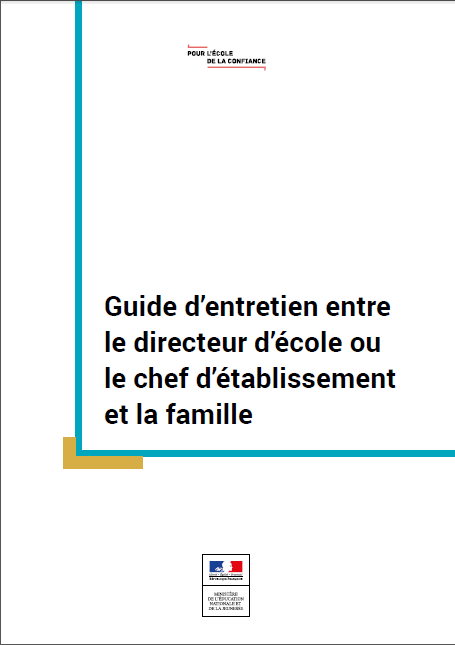 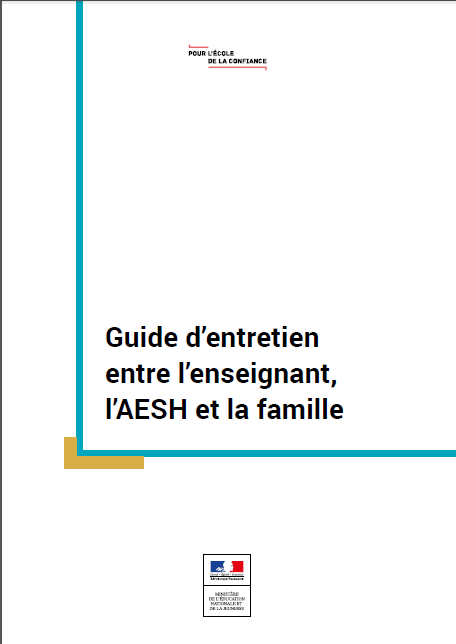 25
Un livret de parcours inclusif
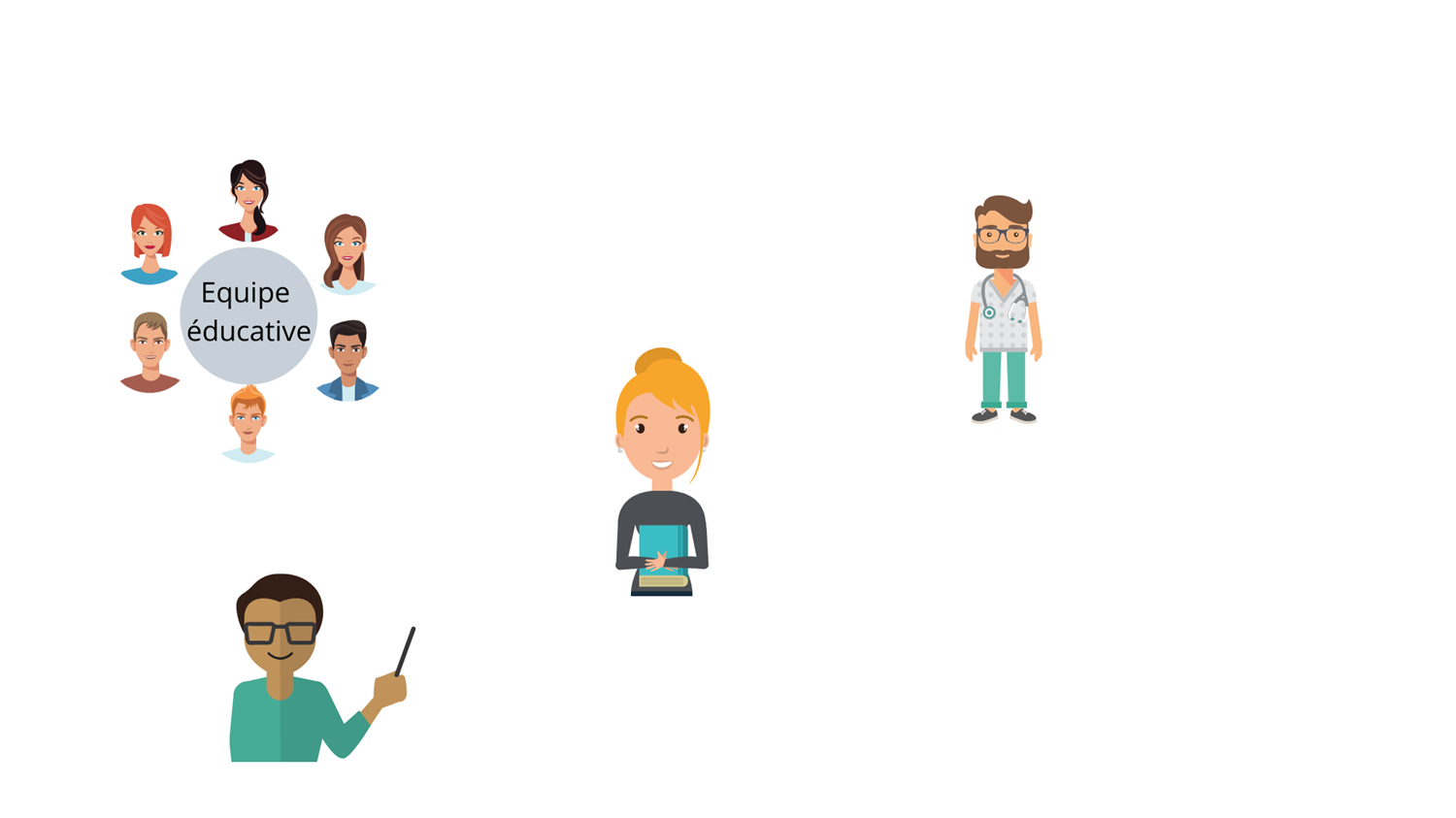 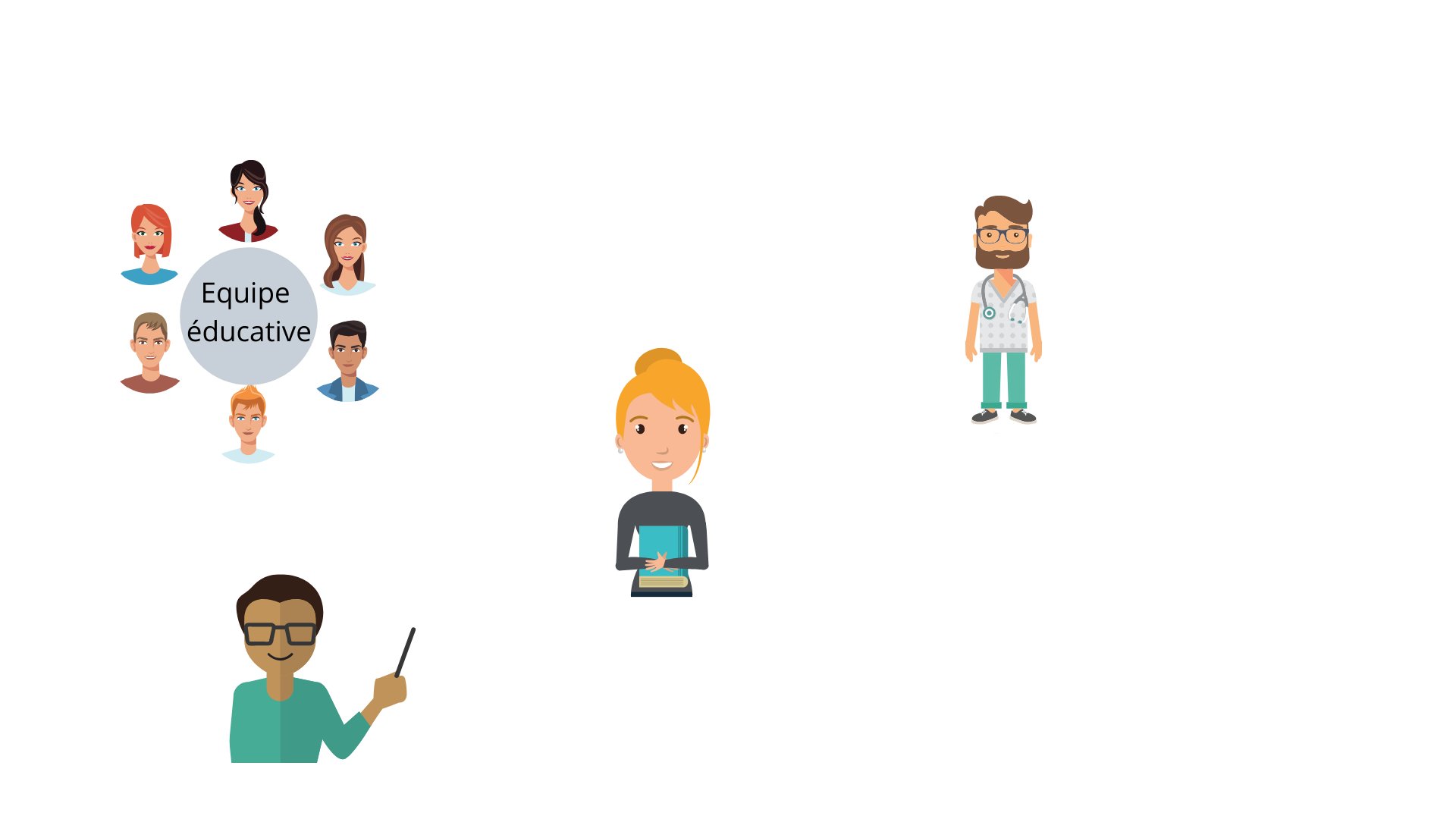 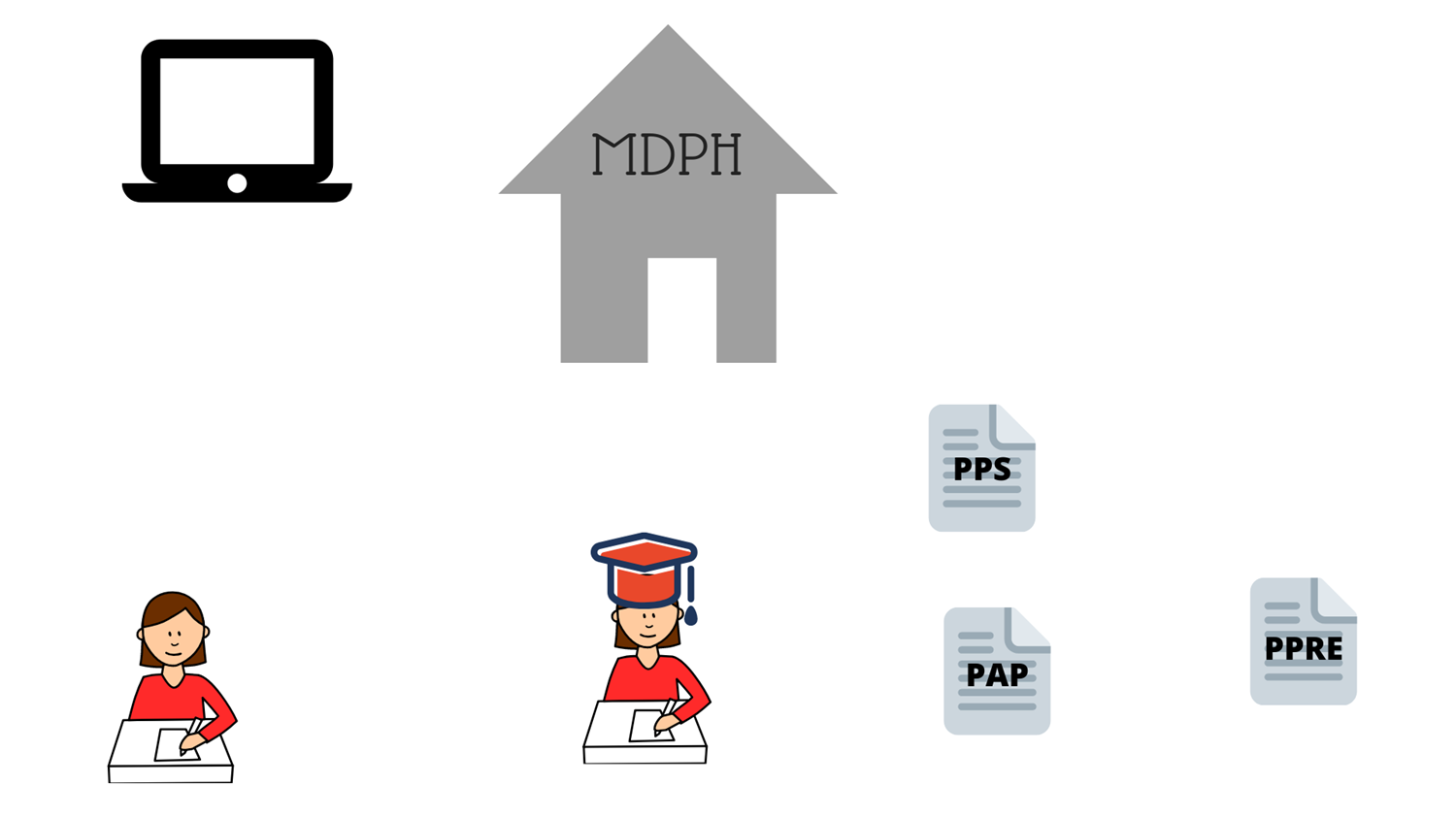 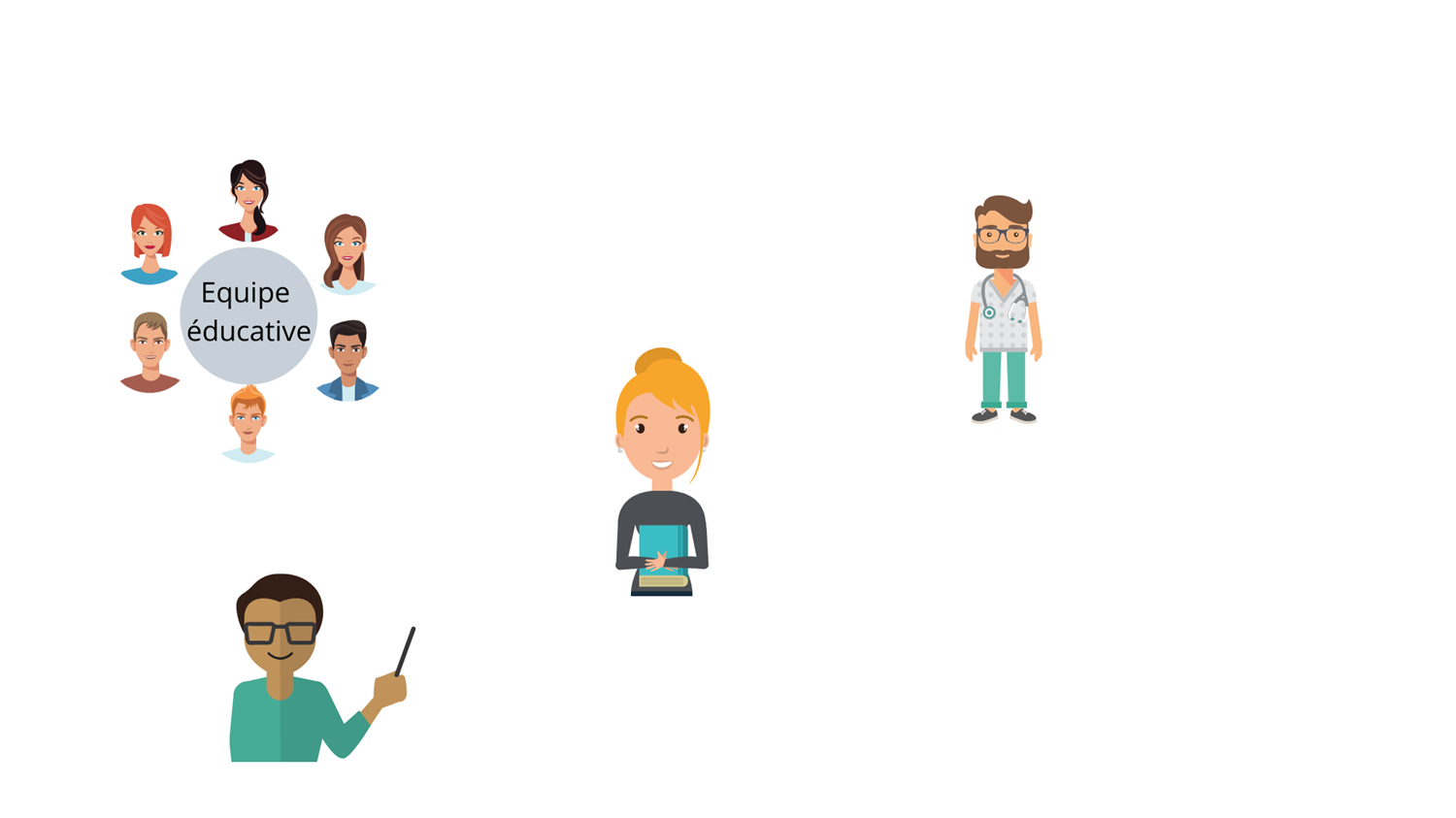 AESH
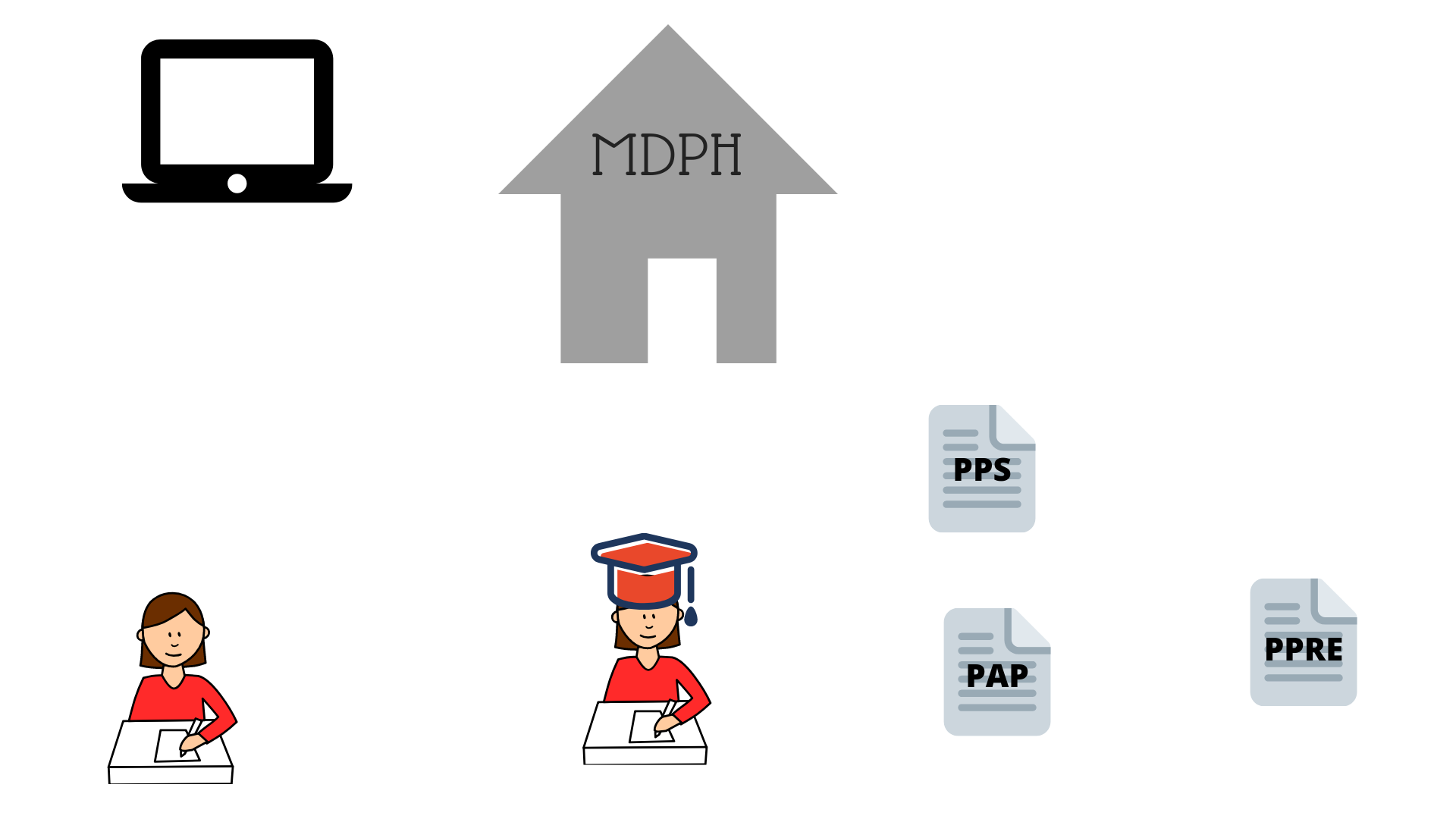 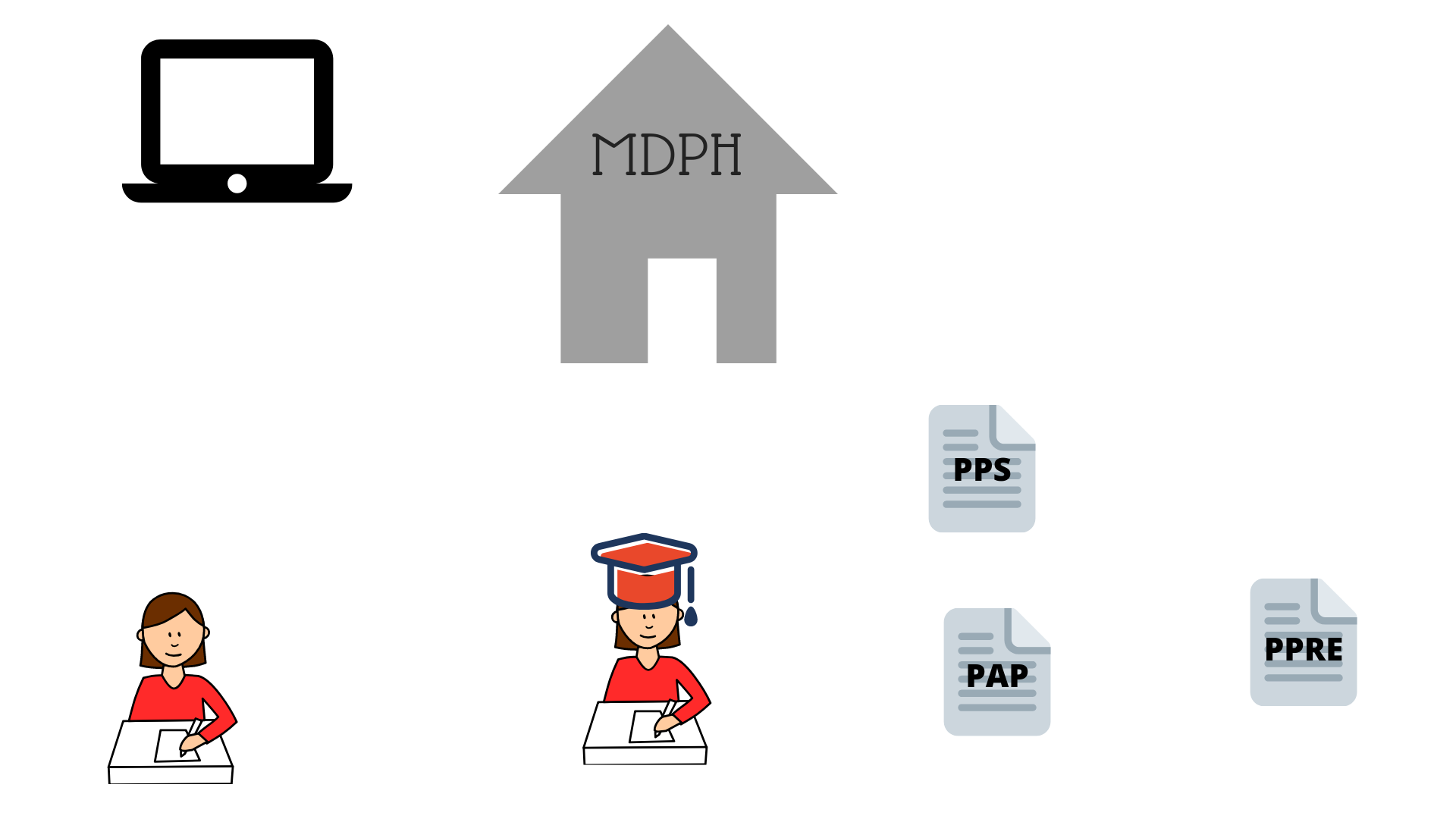 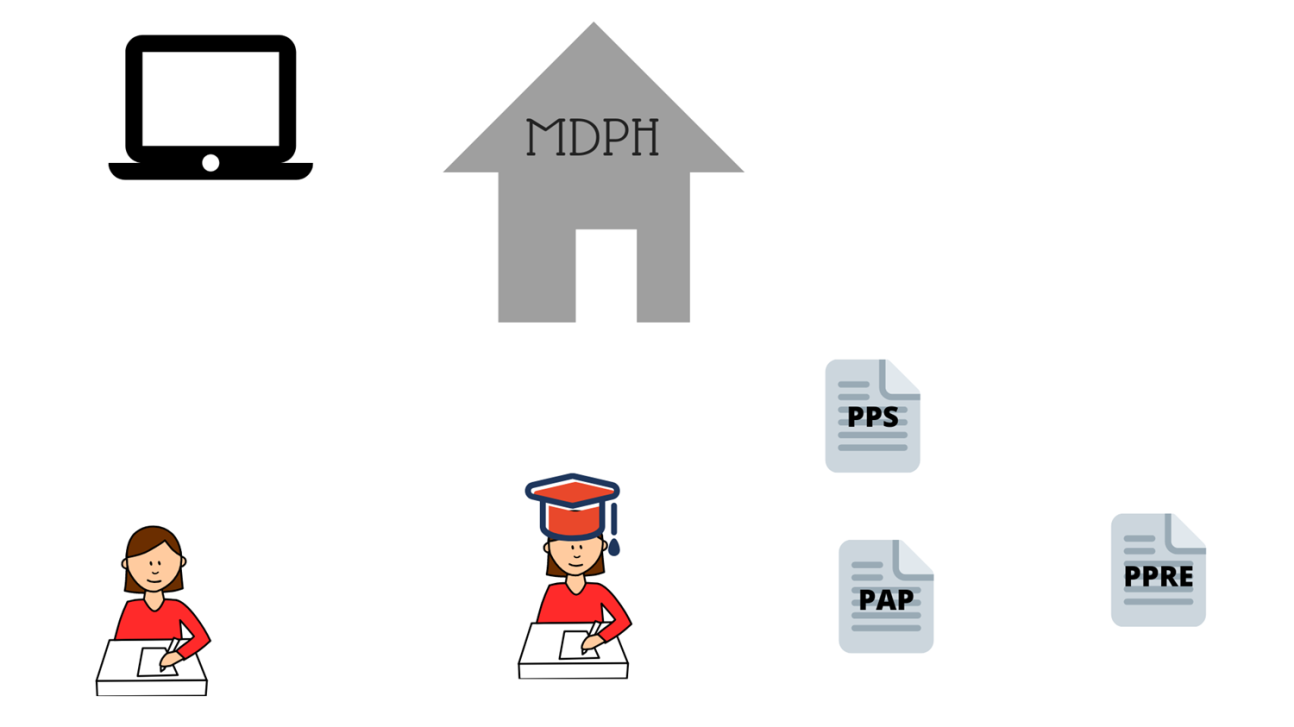 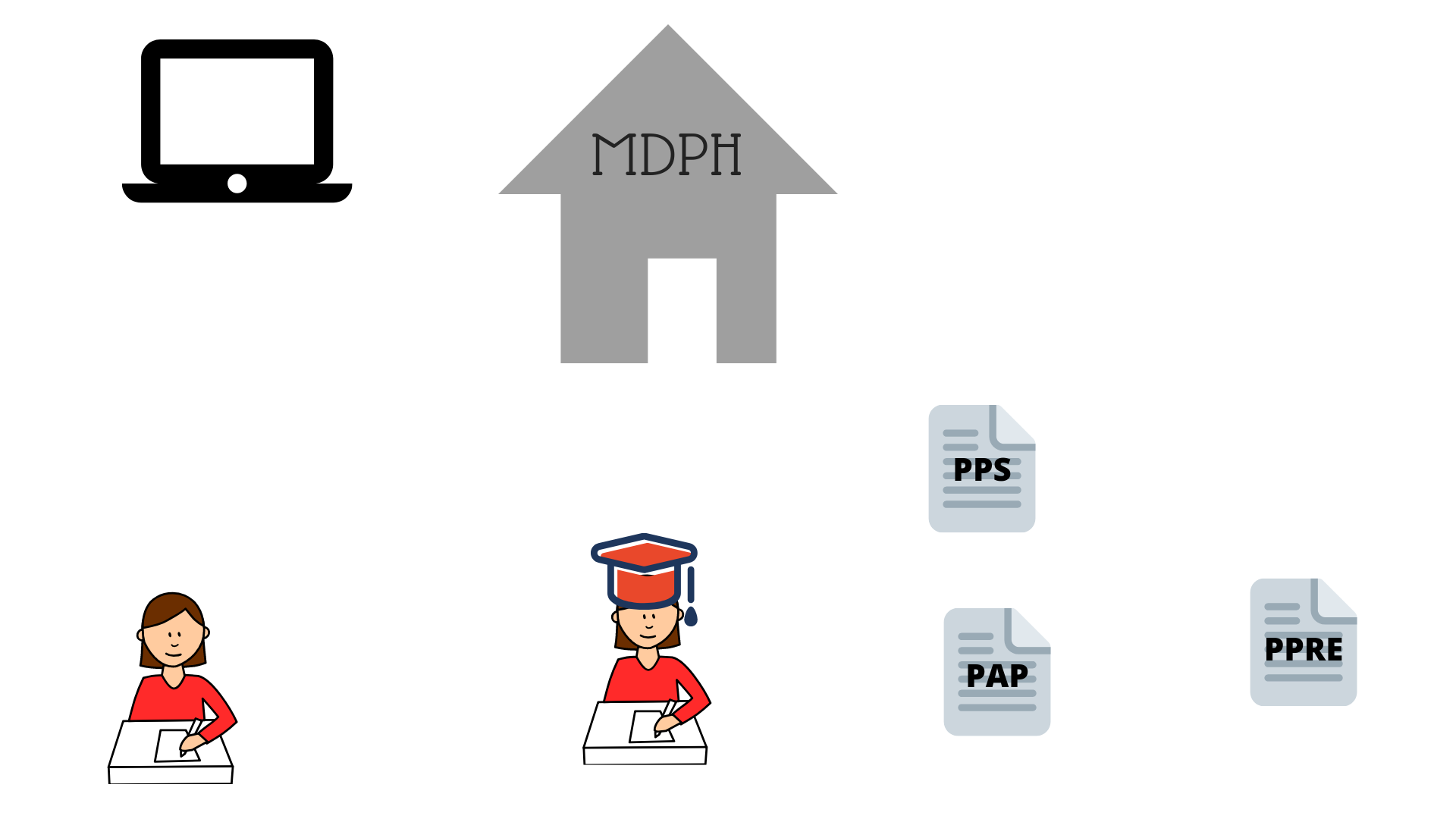 MPA
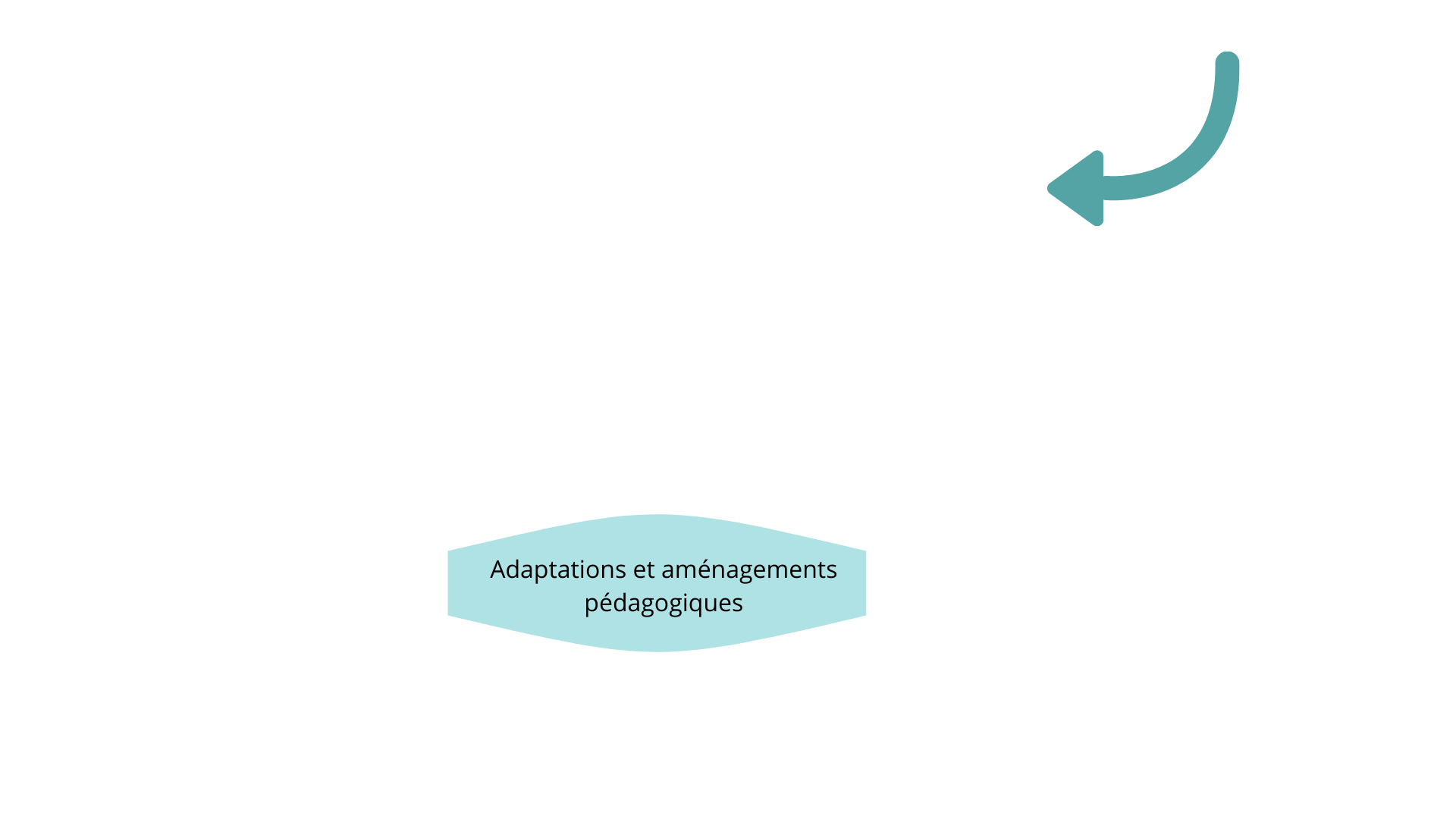 Besoins 
éducatifs 
particuliers
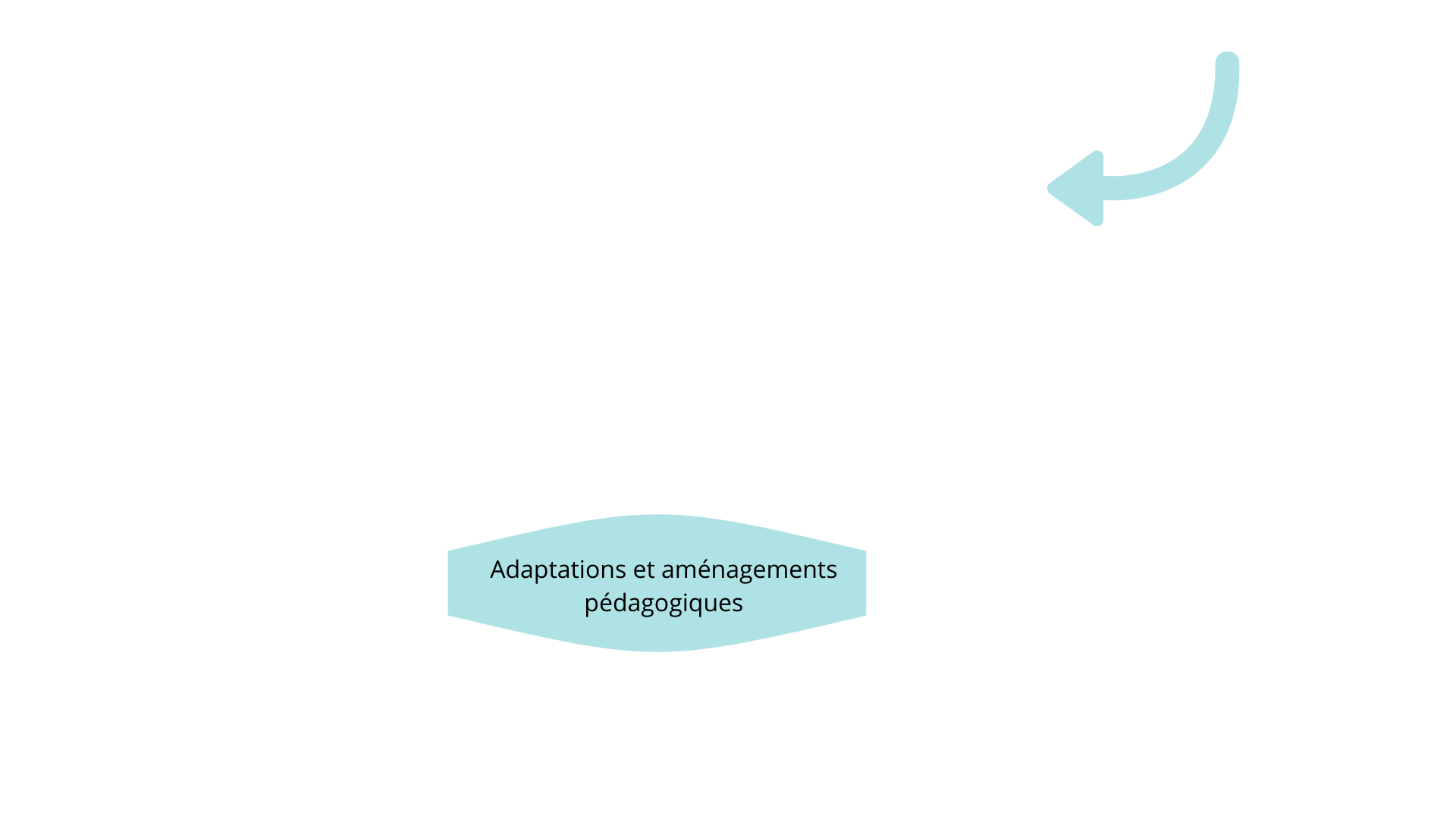 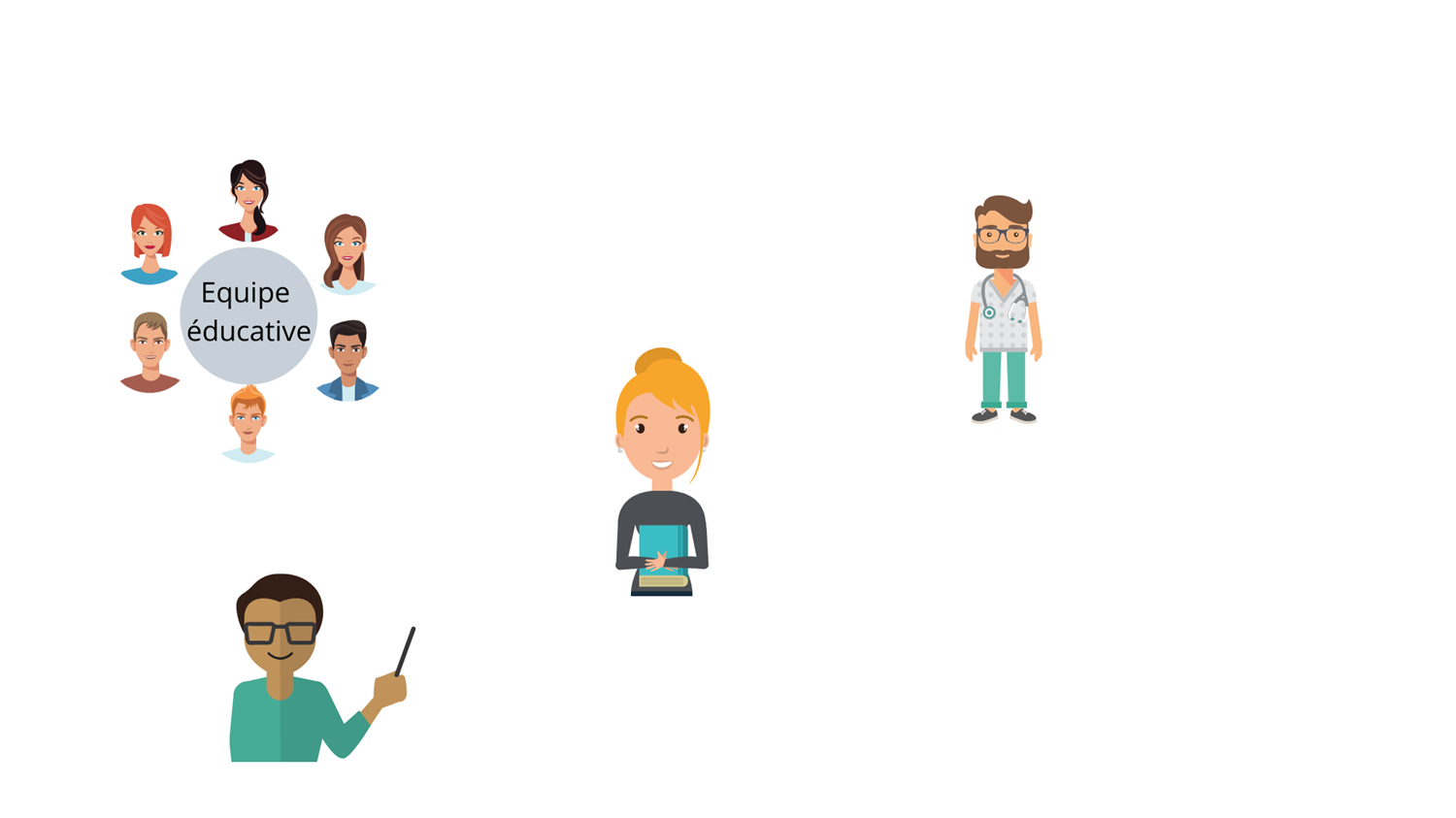 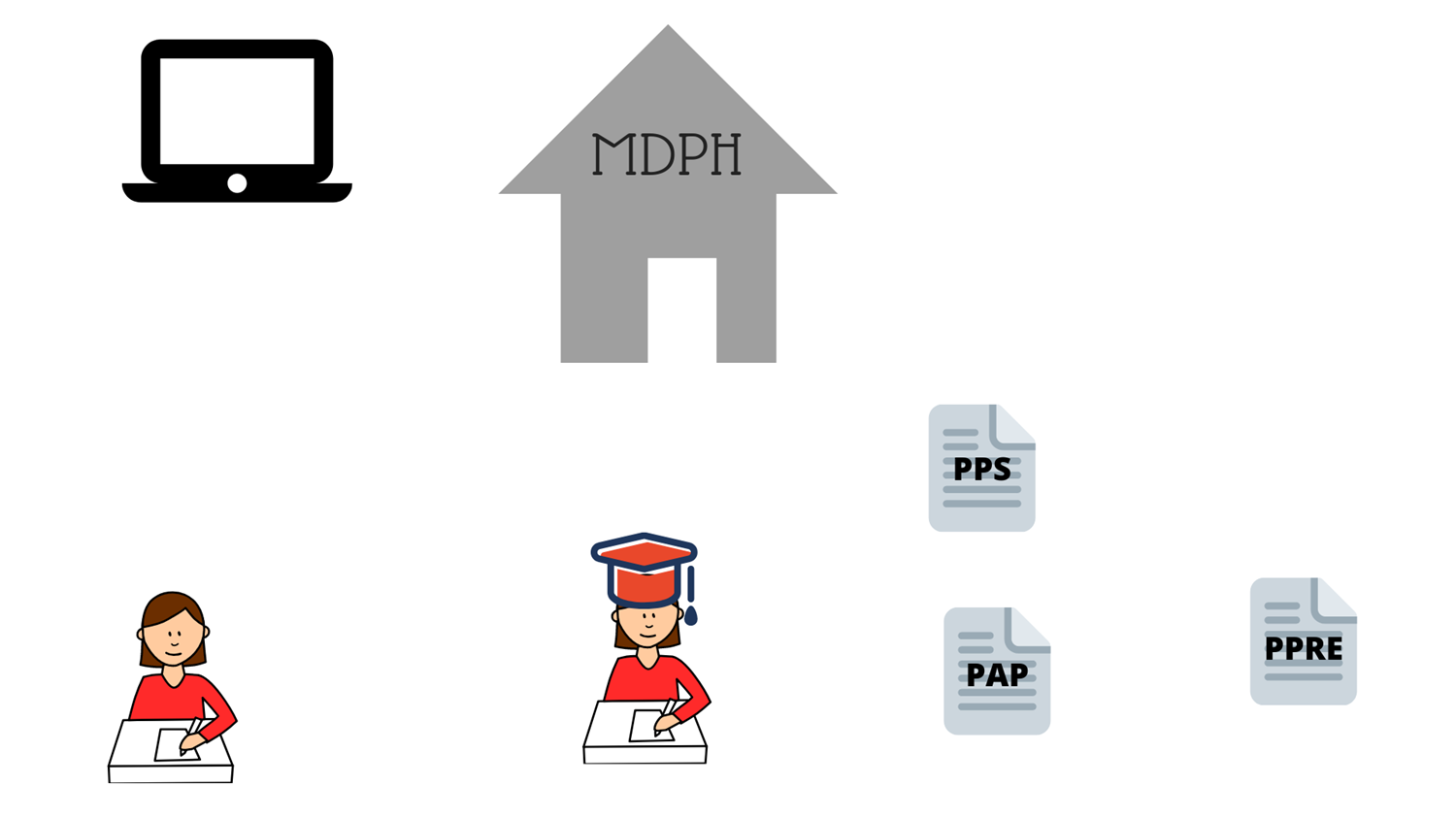 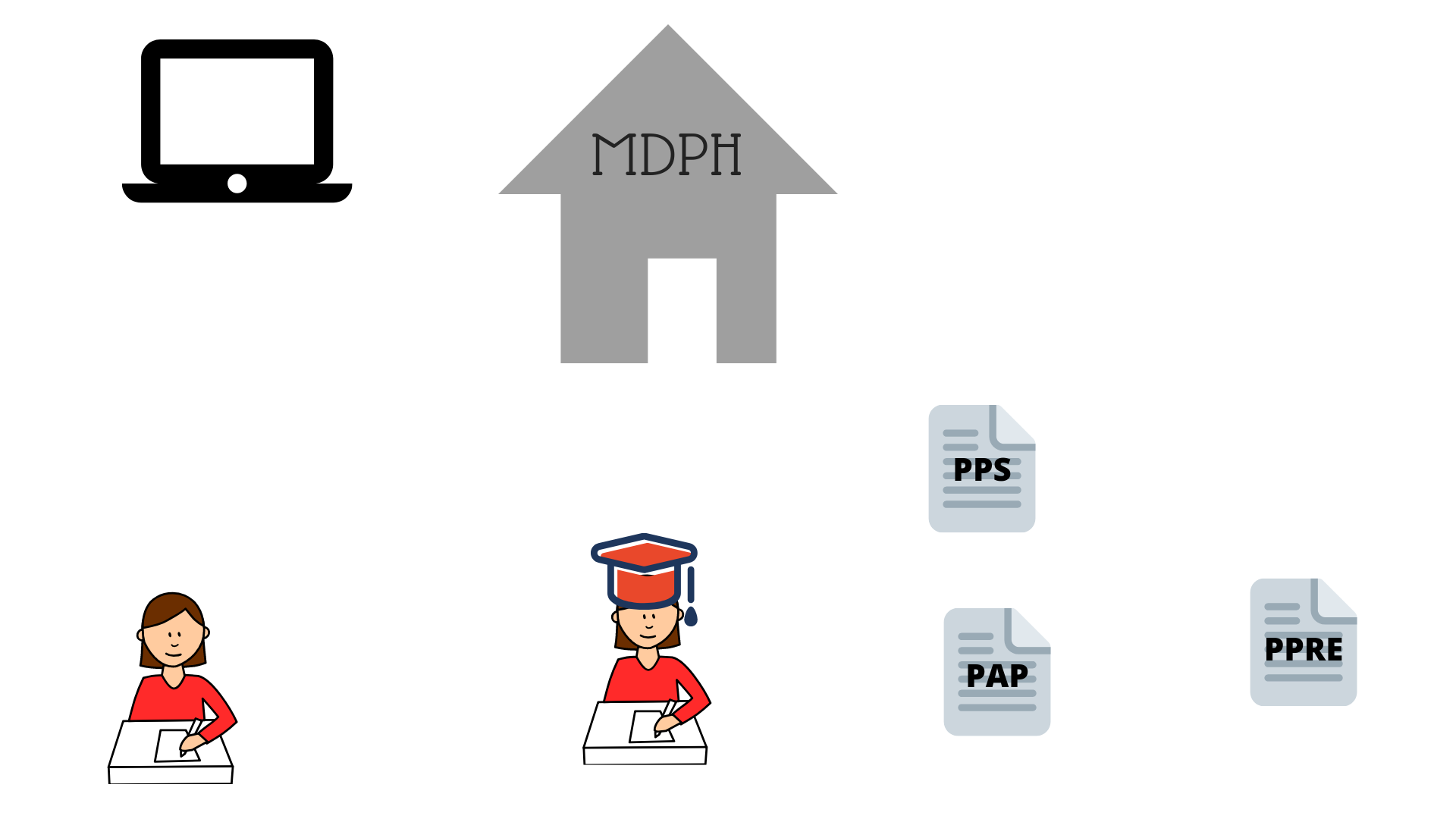 Autonomie
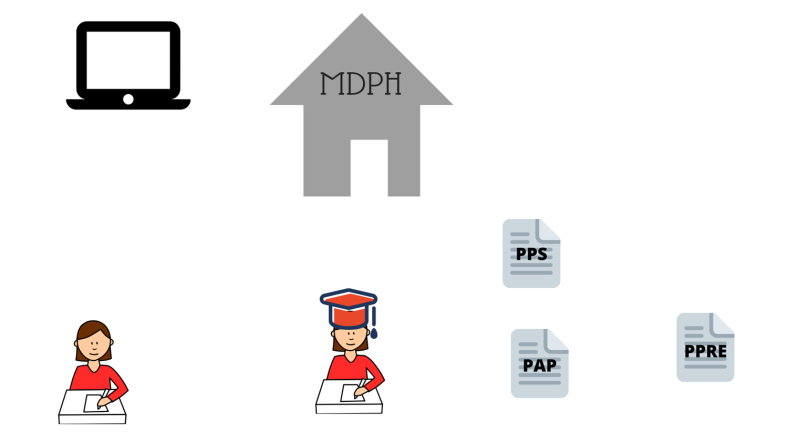 3.Former et accompagner les enseignants
Le CAPPEI : Certificat d’aptitude professionnelle aux pratiques de l’éducation inclusive
Une formation de 300h en alternance avec un poste sur un support spécialisé
Taux de réussite à l’examen : 70 %
2019 : 1350 départs en formation
Un Vademecum CAPPEI (à paraître prochainement)

La formation continue, les modules d’initiative nationale ou à distance
Ouverts à toute la communauté éducative (enseignants de classes ordinaires, enseignants spécialisés, personnels de direction, CPE, AESH…)
En 2018/2019 : 90 modules / 1 200 départs en formation
En 2019/2020 : 140 modules / 2 500 départs en formation
M@gistère
Des formations départementales ou académiques
Formations pour les enseignants et les AESH
Le livret de formation (eduscol) accompagne les départements et académies dans la mise en œuvre des formations
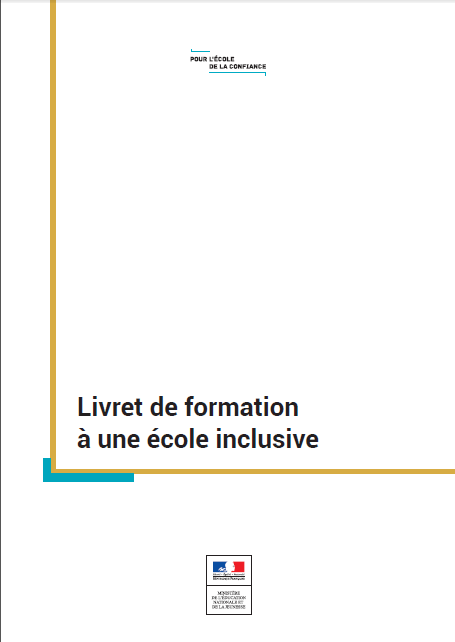 27
3.Former et accompagner les enseignants
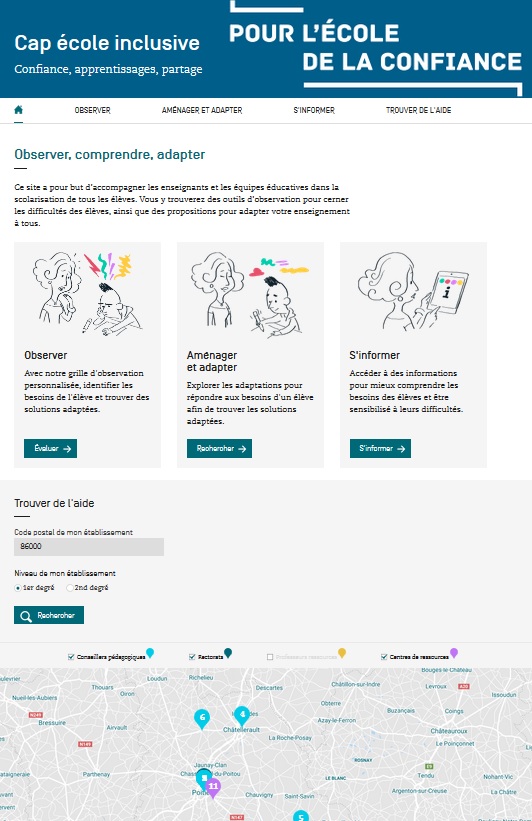 Une PLAte-formepour les enseignants et les AESH
Une grille d’analyse des besoins des élèves
Des fiches d’adaptation en classe
Des ressources audiovisuelles (films, podcasts …)
Une carte interactive pour localiser une personne ressources

reseau-canope.fr/cap-ecole-inclusive
28
4.Professionnaliser les accompagnants d’élèves en situation de handicap
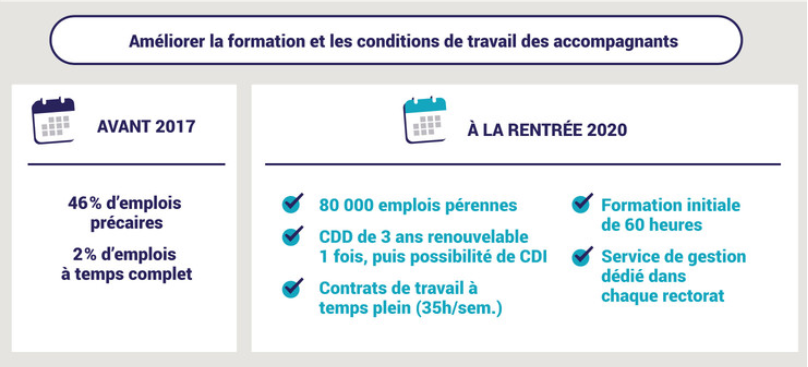 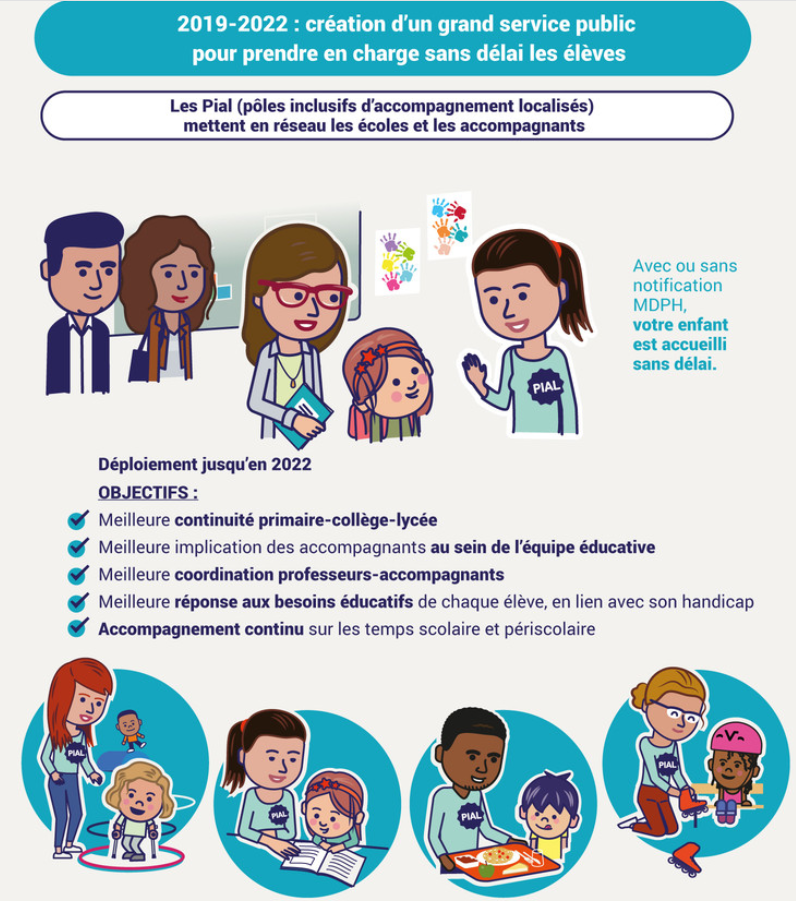 29
4.Professionnaliser les accompagnants d’élèves en situation de handicap
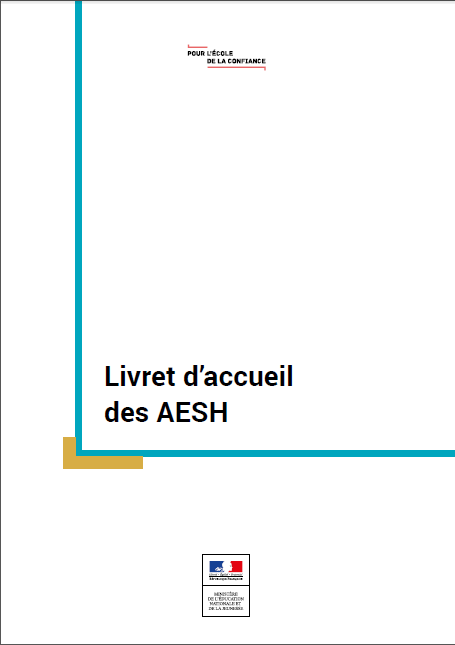 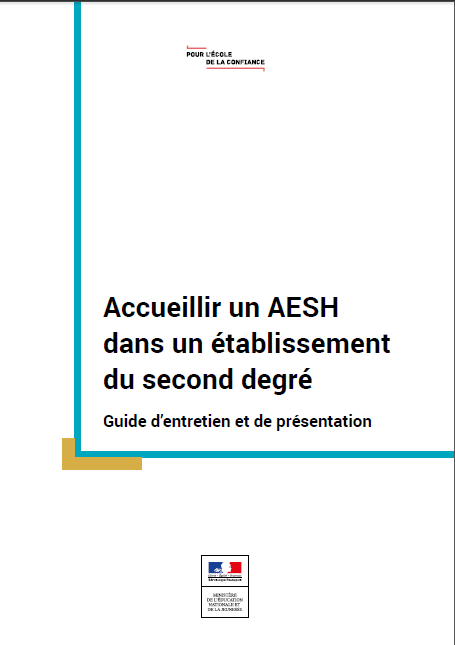 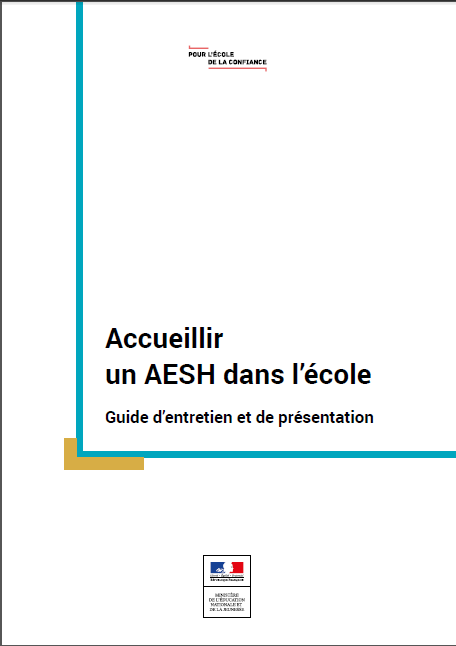 Un livret d’accueil des AESH

Des guides 
d’accueil des AESH à destination des directeurs d’école et des chefs d’établissement
d’entretien avec les familles (AESH, enseignant, famille / direction, famille)

Une formation initiale d’adaptation à l’emploi (60h)
Des éléments de compréhension du système institutionnel pour un positionnement adapté
Des éléments de connaissance relatifs aux besoins des élèves en situation de handicap
Des compétences liées aux tâches à exercer
Une formation continue
Des ressources en ligne sur 
eduscol
30
5.S’adapter aux besoins éducatifs particuliers des élèves
➜ Création de plus de 300 Ulis à la rentrée 2019
➜ Dans le cadre de la stratégie des troubles du neuro-développement, création à la 
      rentrée 2019 :
	• de 25 unités d’enseignement en maternelle (UEMA) et de 20 unités 	d’enseignement en élémentaire (UEEA) pour enfants autistes (objectif de 180 	UEMA et 45 UEEA en 2022) ;
	• de 50 postes de professeurs ressources (et 50 à la RS 2020)
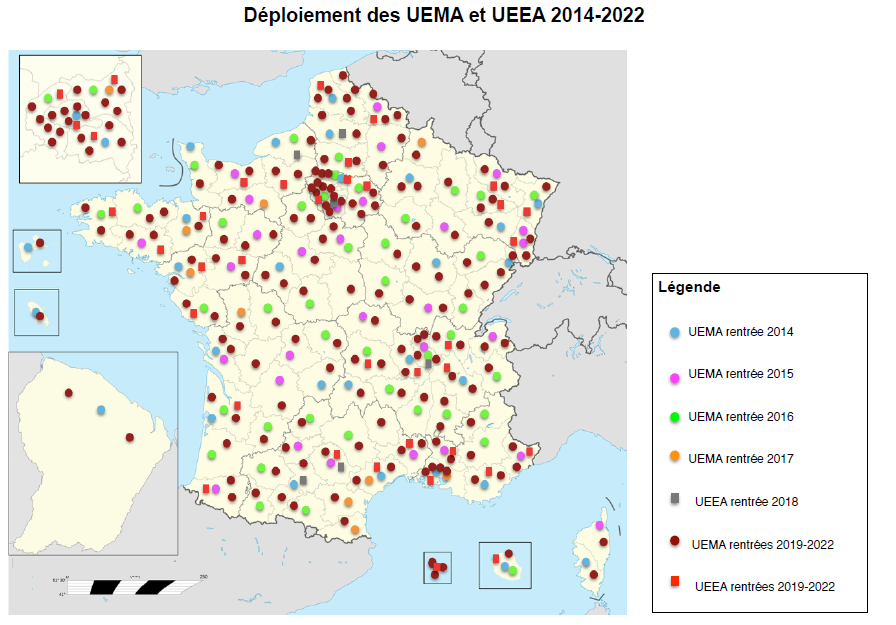 6.Structurer la coopération entre les professionnels de l’éducation nationale et du secteur médico-social dans les établissements scolaires
➜ Renforcement du pilotage régional entre les rectorats et les Agences régionales de Santé (ARS)
➜ Création de 65 équipes mobiles territoriales d’appui aux établissements scolaires et extension à la rentrée 2020. 
➜ Création de 100 PIAL avec appui médico-social 
➜ Doublement des unités d’enseignement externalisées (UEE) du secteur médico-social d’ici à 2022.
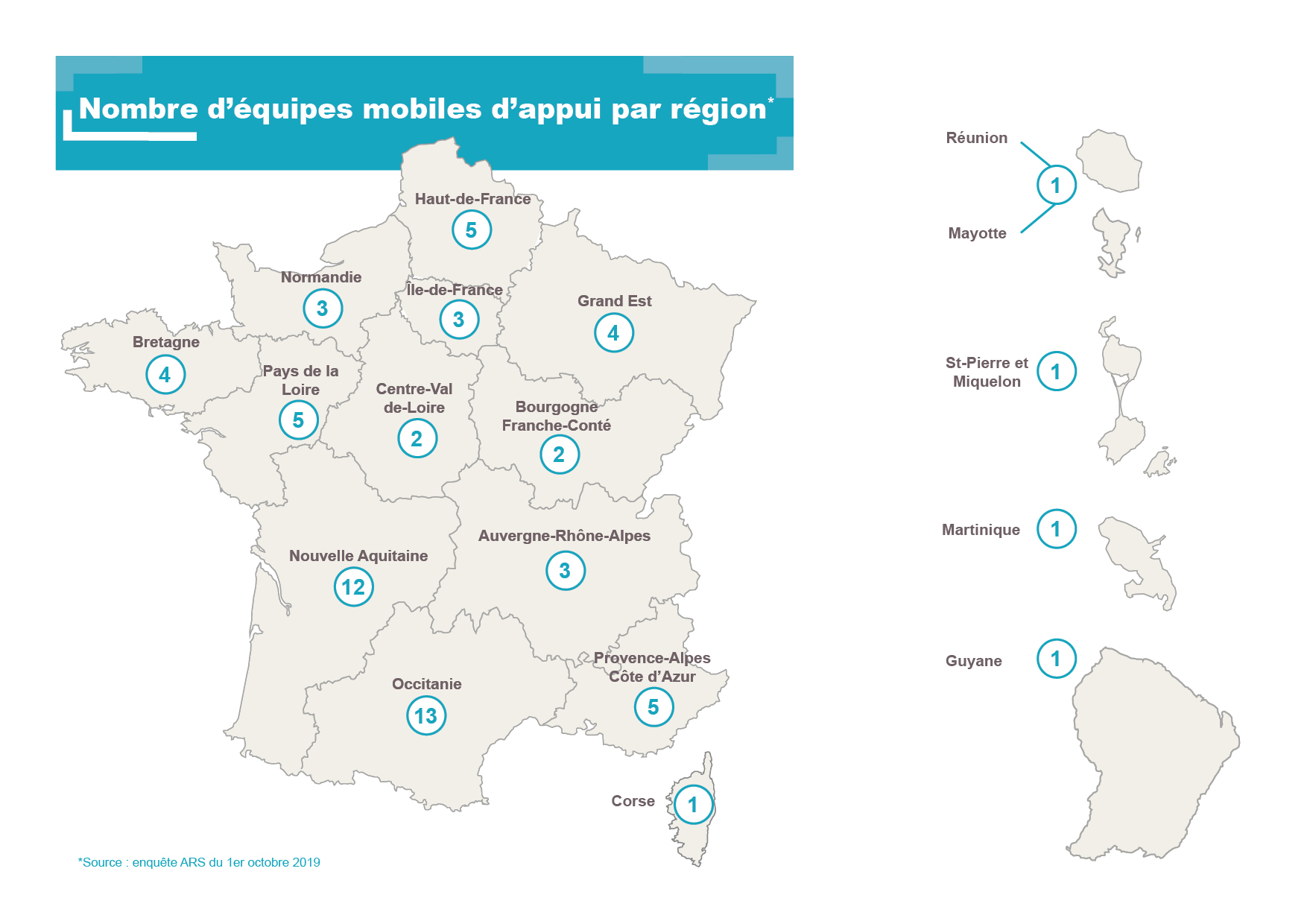 7.Piloter et évaluer le déploiement des mesures
➜ Constitution d’un comité de suivi national de l’école inclusive
➜ Promotion de la démarche Qualinclus dans chaque établissement
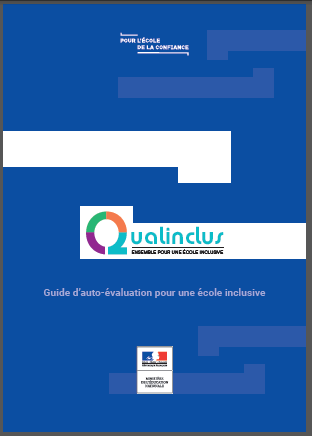 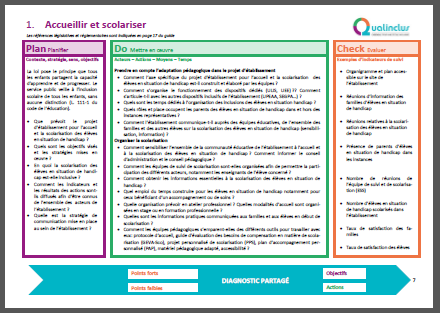 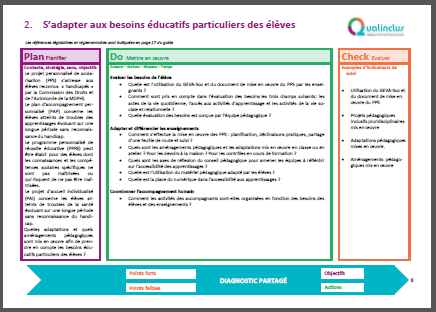 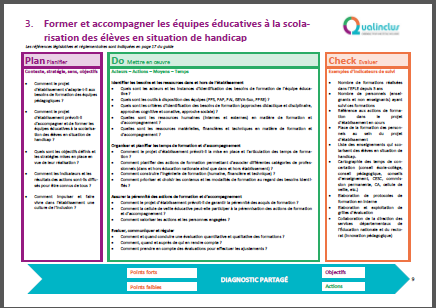 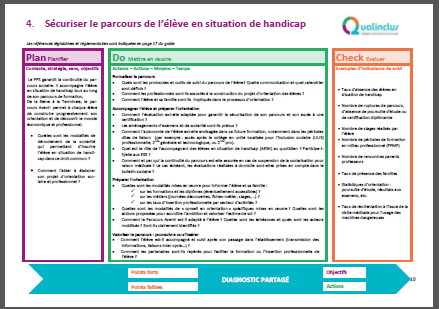 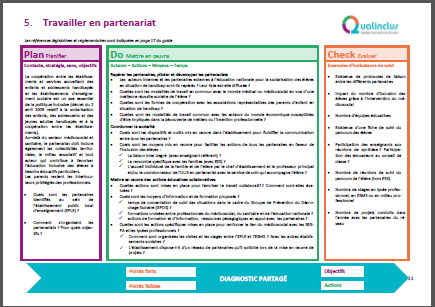 33
La voie professionnelle
34
Répartition des élèves du second degré
152 000 élèves avec PPS
35
Pourcentage des élèves en situation de handicap
1% dans les lycées généraux et technologiques
3% dans les lycées professionnels
36
Evolution des effectifs en voie professionnelle
37
Pourcentage d’élèves bénéficiant d’ULIS
5 000 élèves de CAP en ULIS
1 000 élèves de bac pro en ULIS
38
Répartition par troubles
39
Origine des élèves de CAP 1ère année
40
La poursuite du parcours
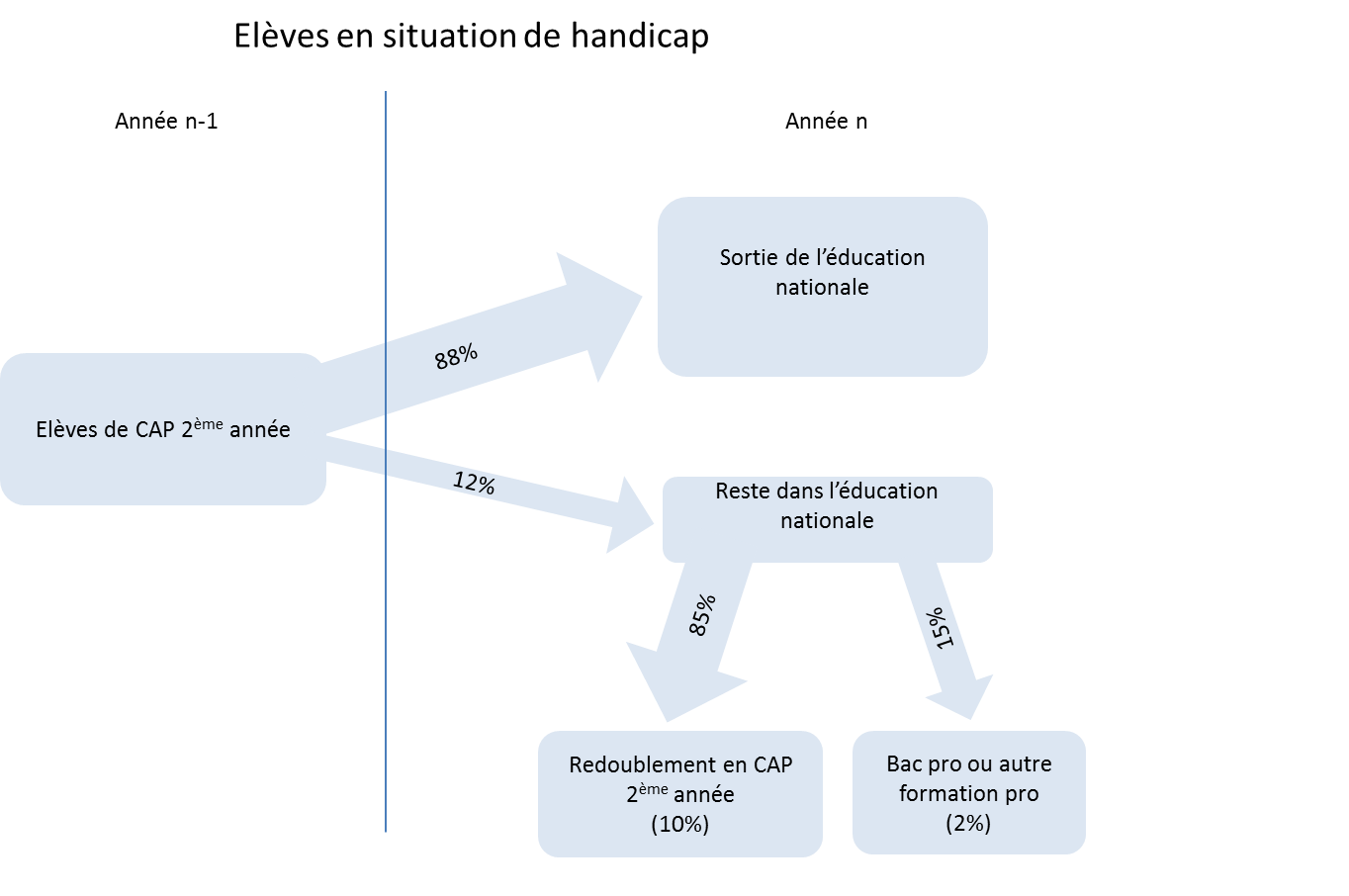 35 % de l’ensemble des élèves poursuivent
41
« Il faut que chacun soit bien ce qu'il doit être, et que l'harmonie naisse des différences. » 
 
Alain (Émile-Auguste Chartier), Propos sur l'éducation (1932)
42
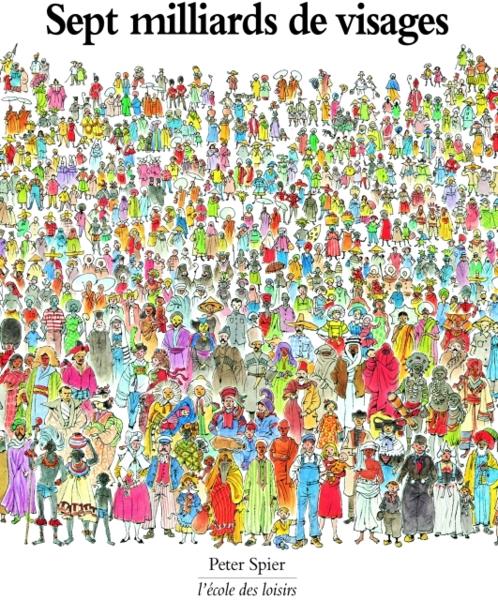 Alain BOUHOURSalain.bouhours@education.gouv.fr
43